SMARTROOT VIRTUAL FARM HUB (IO3)
SMARTROOT VIRTUAL FARM HUB (IO3)
The platform
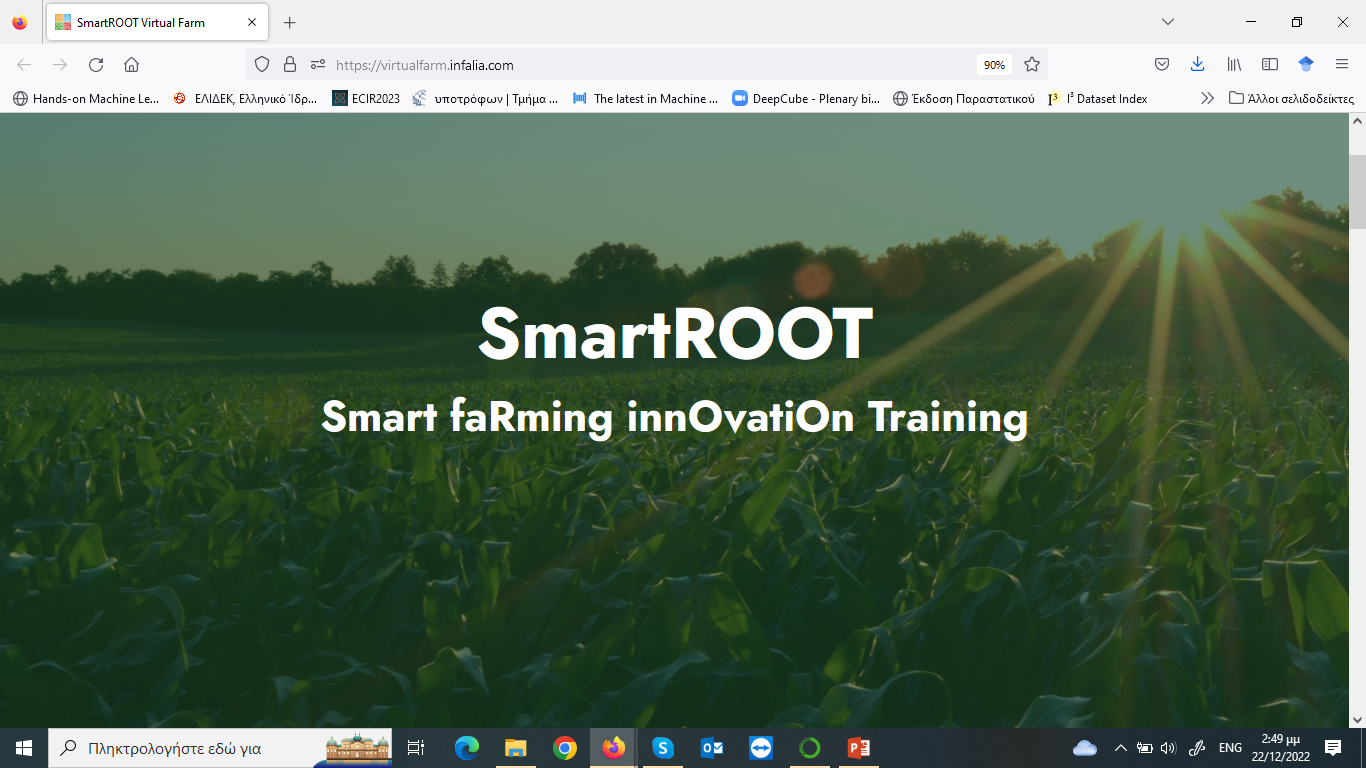 https://virtualfarm.infalia.com/
SMARTROOT VIRTUAL FARM HUB (IO3)
The platform consists of 5 tools:
An e-Class platform 
A Farm Management tool
A Data Visualization tool
A tool for web-based geospatial catalogue explorers
The Farmer educational game
SMARTROOT VIRTUAL FARM HUB (IO3)
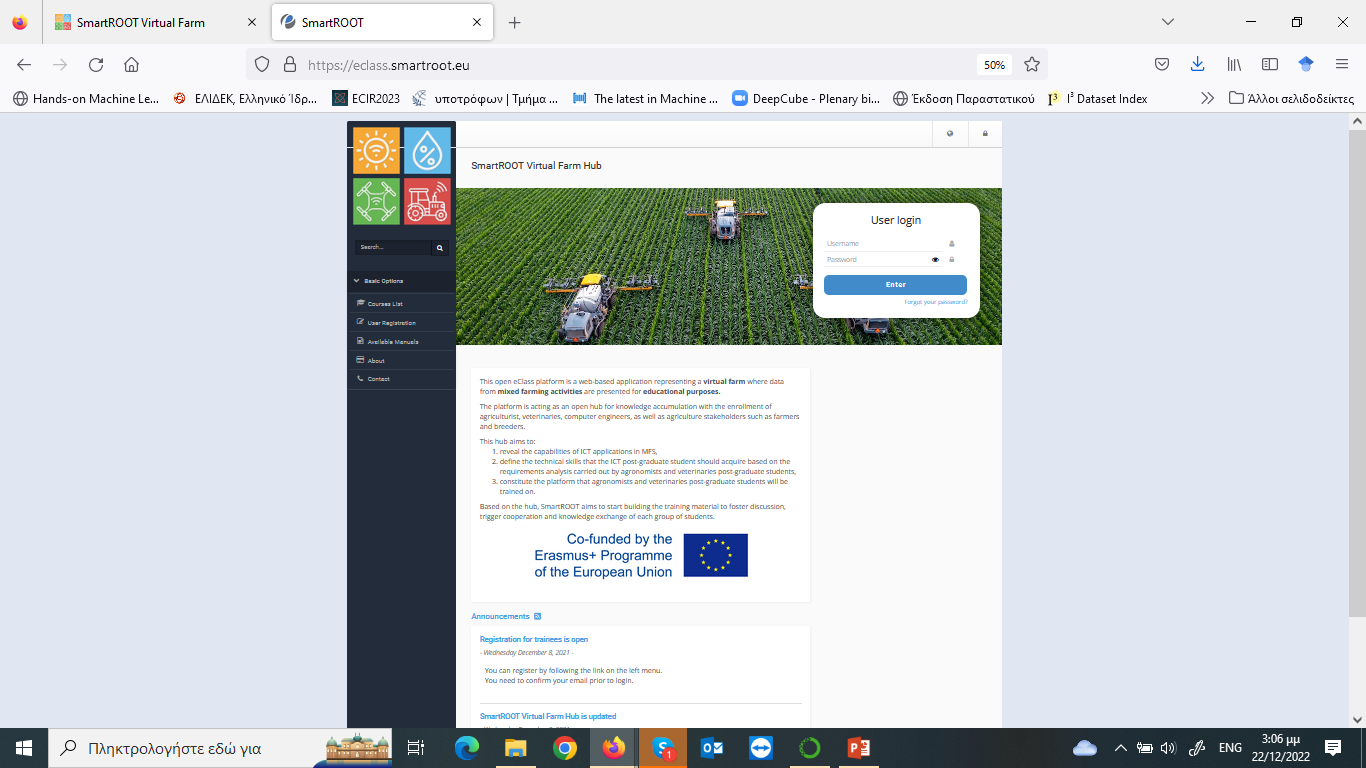 e-Class platform
The e-Class platform is acting as an open hub for knowledge accumulation with the enrollment of agriculturist, veterinaries, computer engineers, as well as agriculture stakeholders such as farmers and breeders.
SMARTROOT VIRTUAL FARM HUB (IO3)
Farm Management
A web-based application representing a virtual farm where data from mixed farming activities will be presented for educational purposes. The environment will offer different levels of configuration creating an interactive teaching environment.
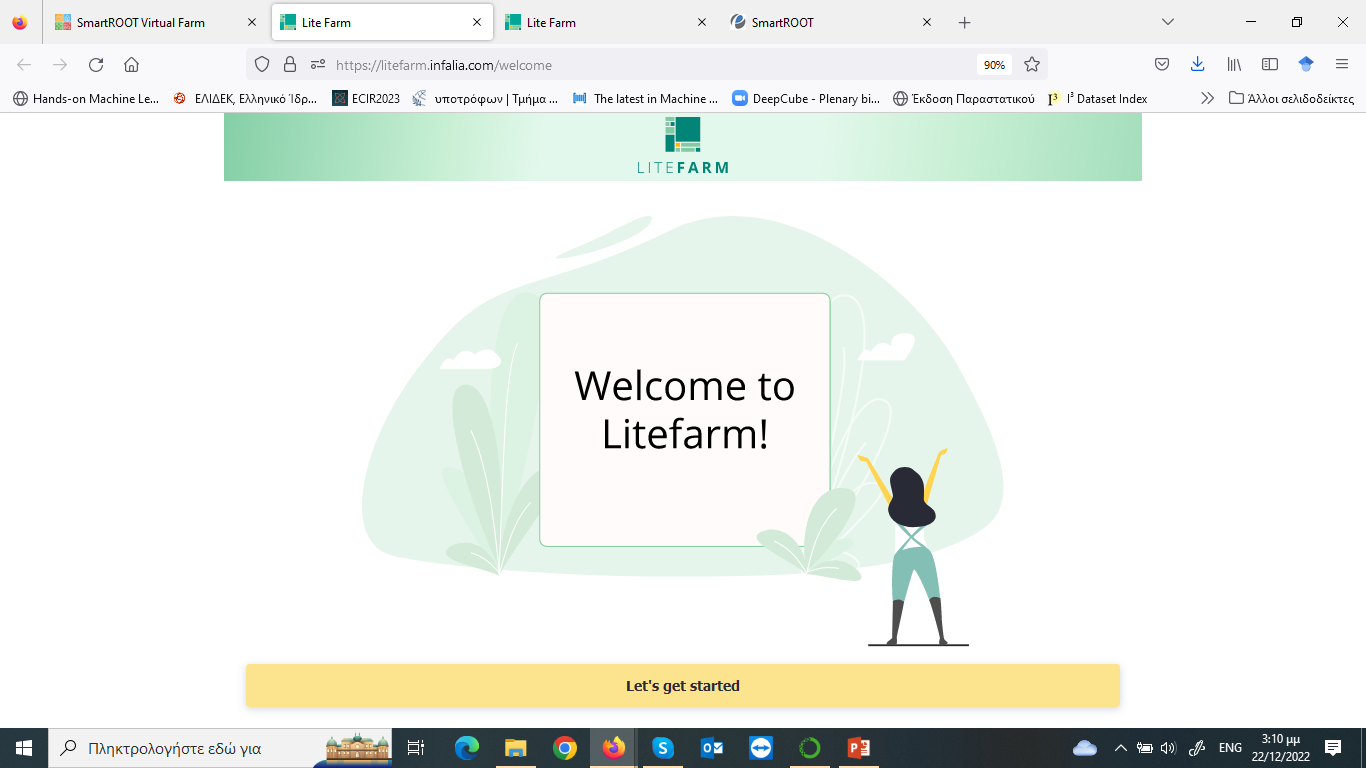 SMARTROOT VIRTUAL FARM HUB (IO3)
Data Visualization
Visualize your data and do anything from tracking query load to understanding the way requests flow through your apps.
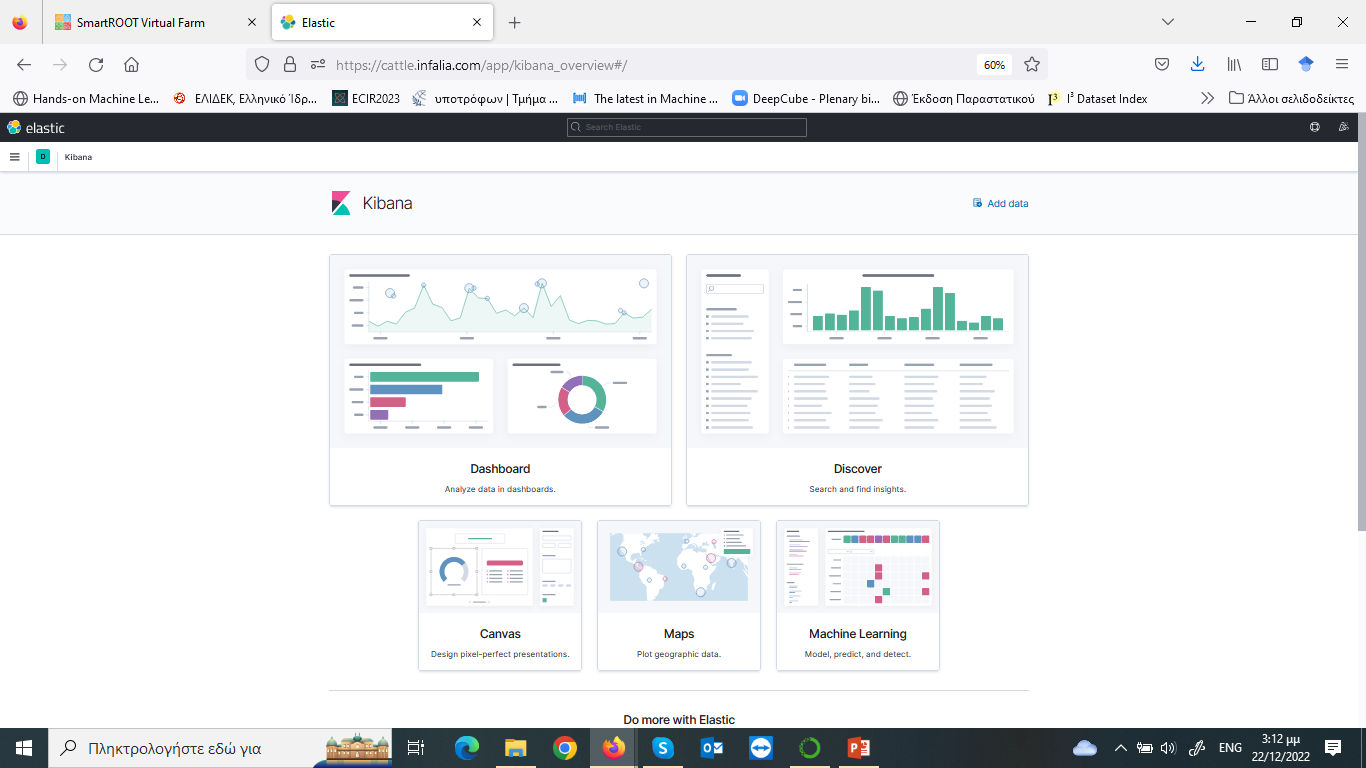 SMARTROOT VIRTUAL FARM HUB (IO3)
Tool for web-based geospatial catalogue explorers
A feature rich open source solution for building amazing spatial data federation web platforms.
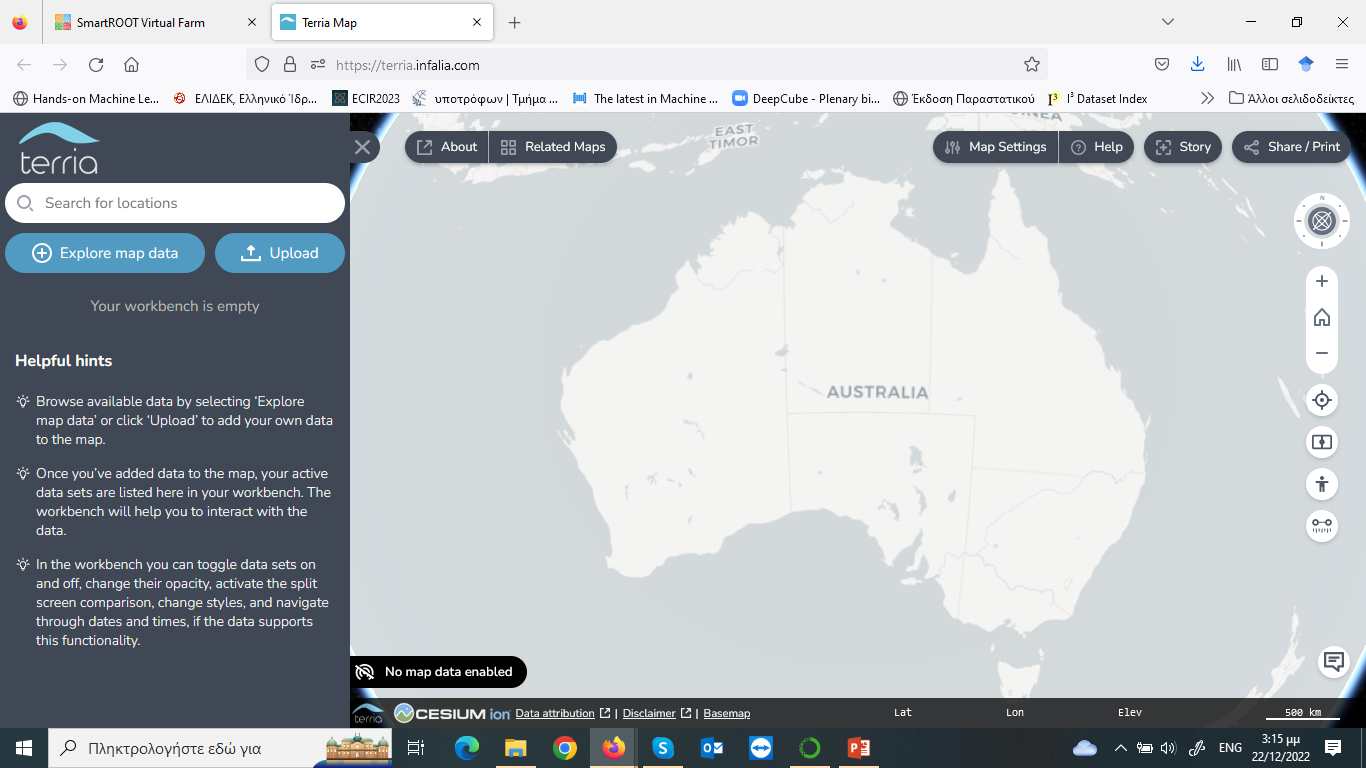 SMARTROOT VIRTUAL FARM HUB (IO3)
The farmer educational game
Solve small puzzles and enhance your knowledge using your farmer hero.
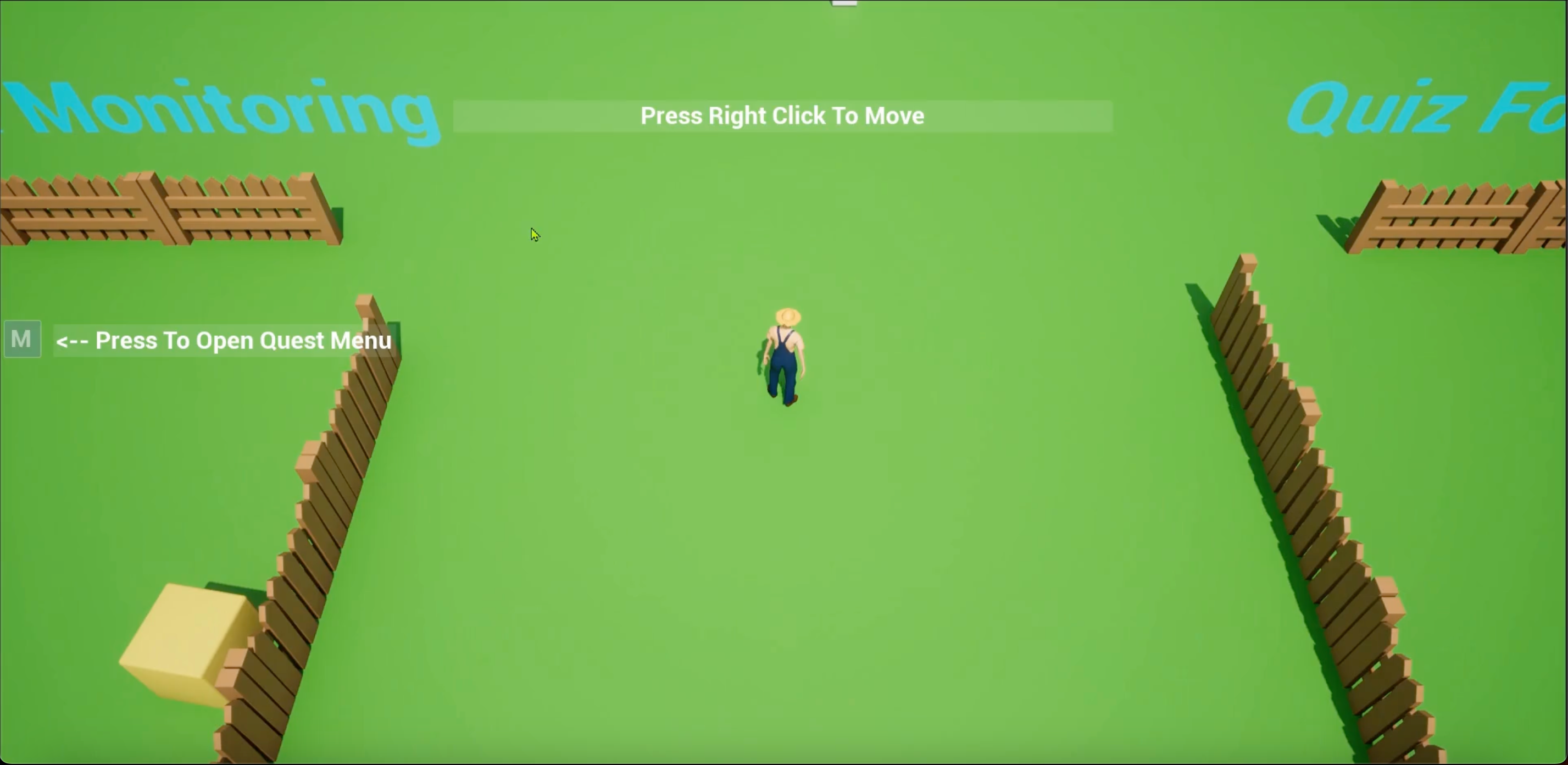